Lent Prayer Project
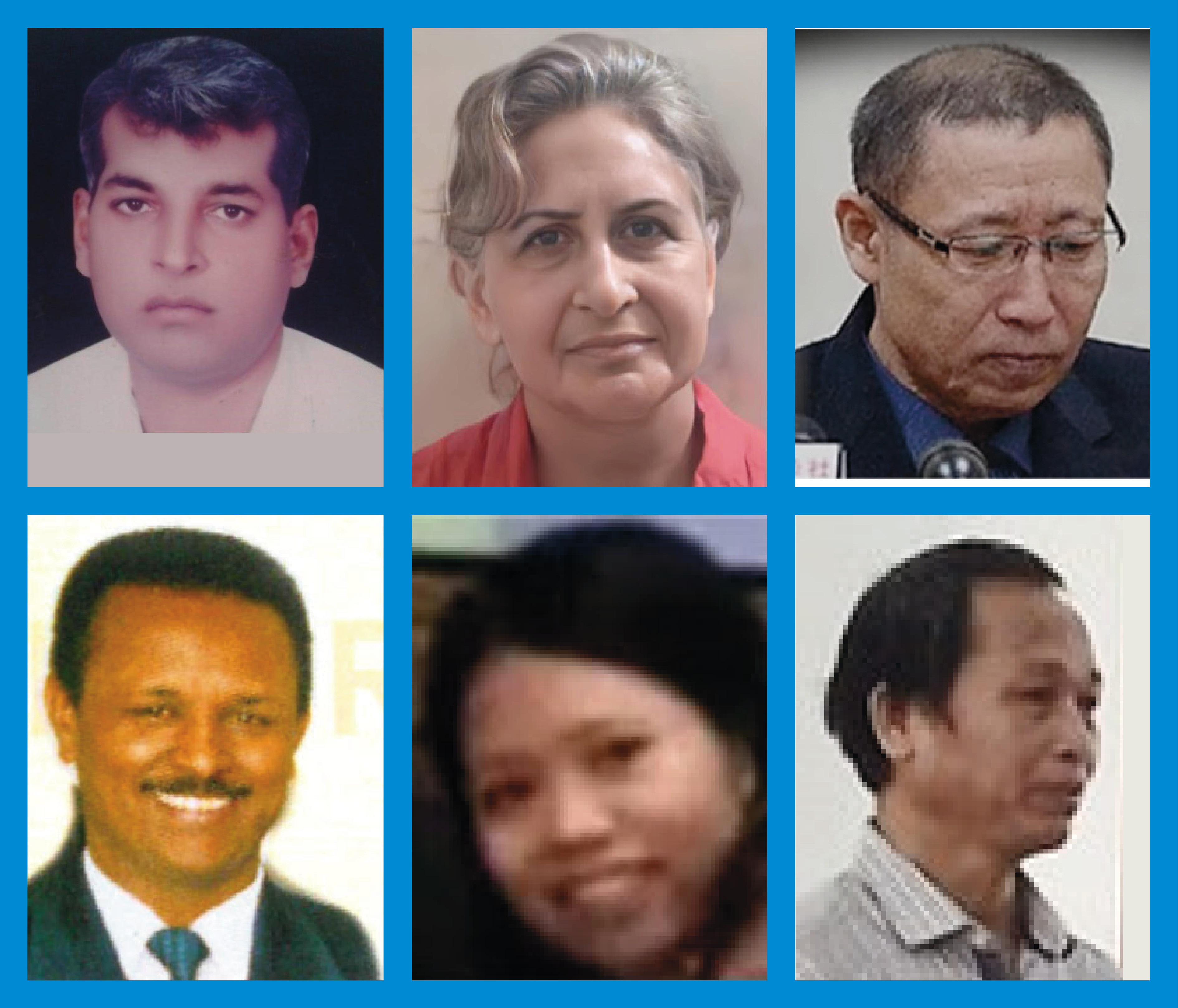 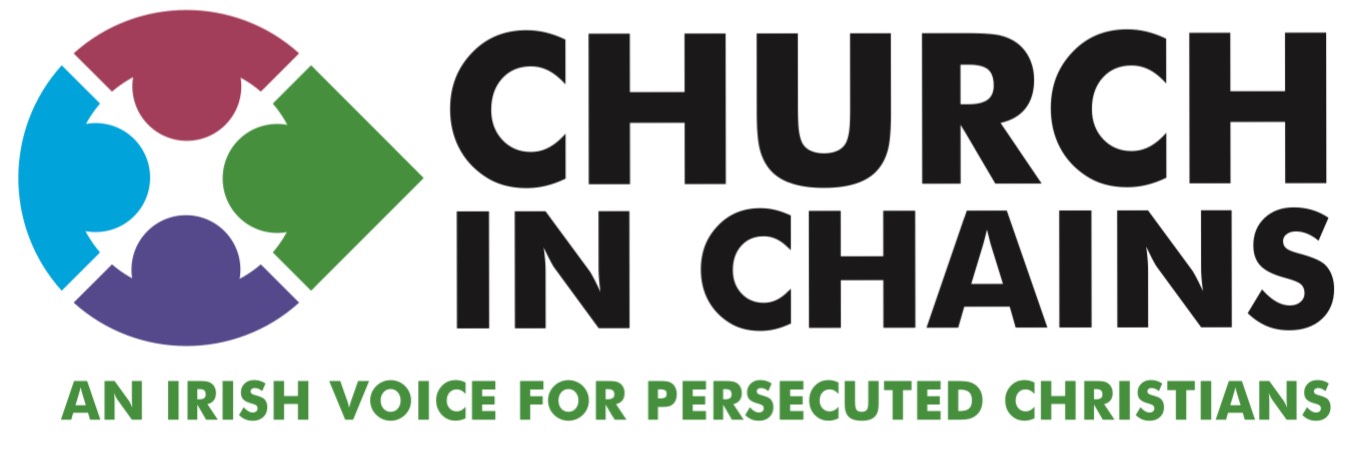 Lent Prayer Project: Week 1
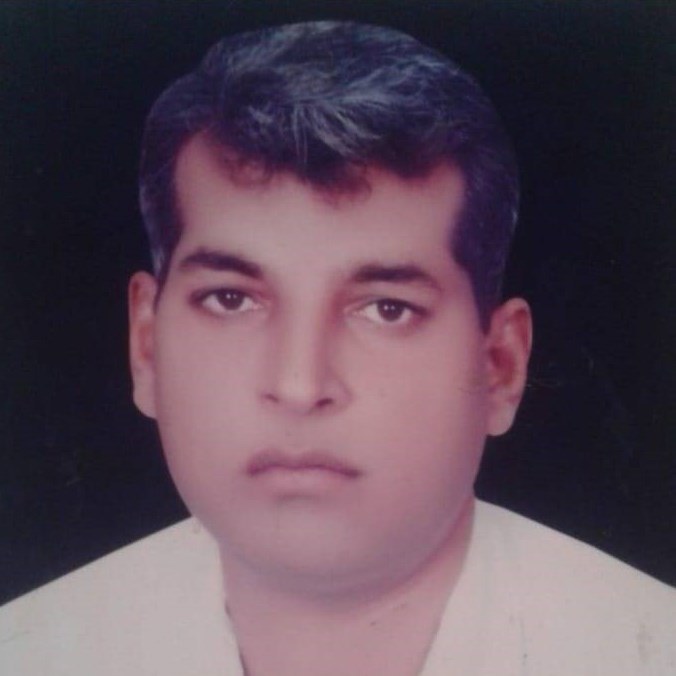 Zafar Bhatti

Pakistan 

Death Sentence
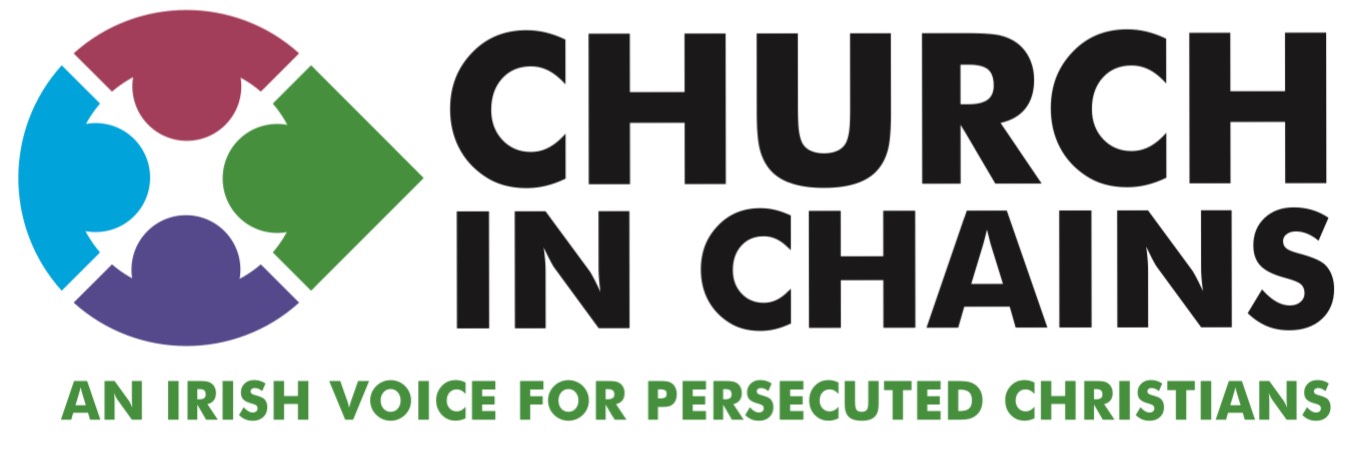 Lent Prayer Project: Week 2
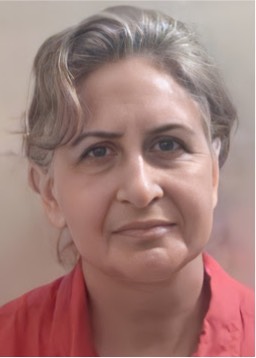 Mina Khajavi

Iran 

6-Year Sentence
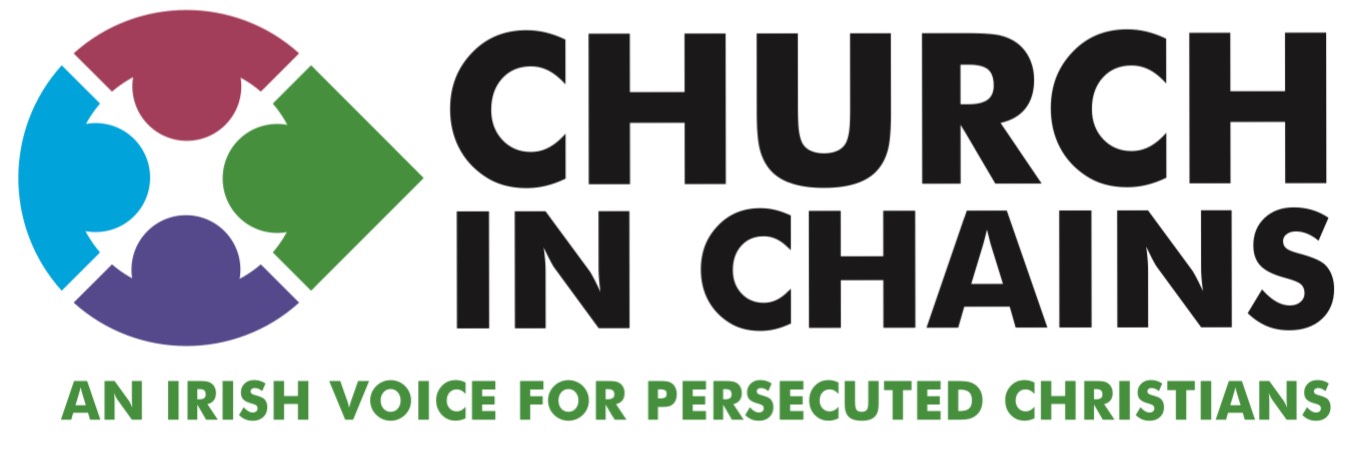 Lent Prayer Project: Week 3
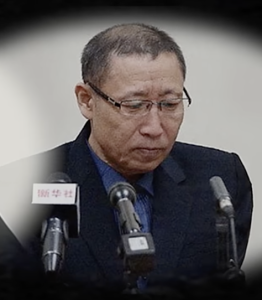 Choi Chun-gil

North Korea 

Life Sentence
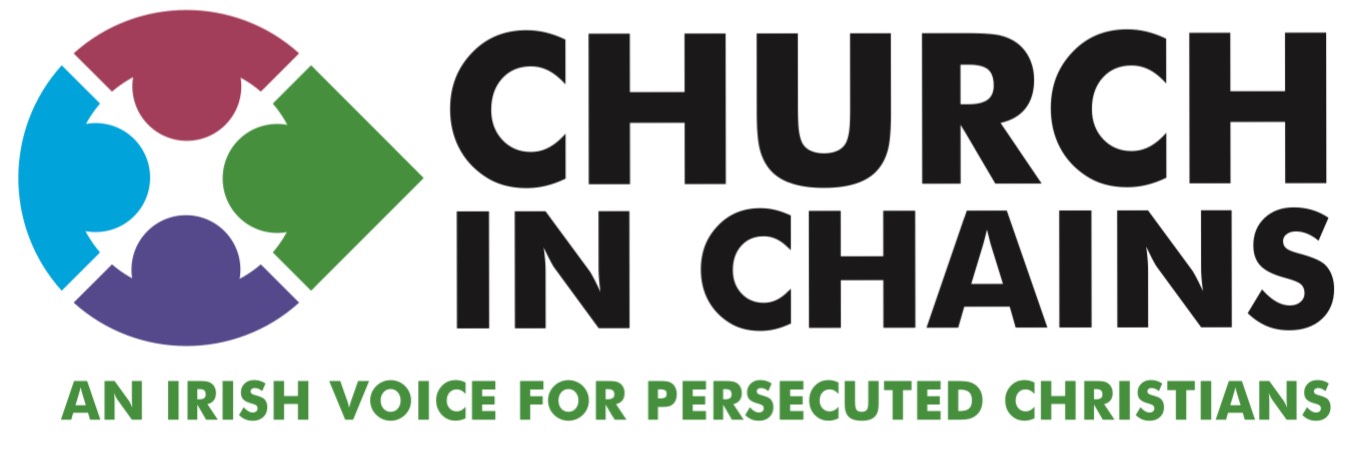 Lent Prayer Project: Week 4
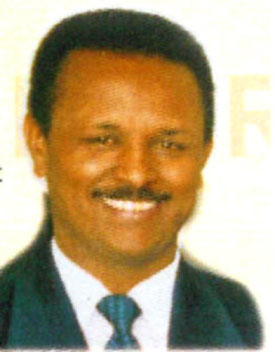 Haile Naizghe

Eritrea

No release date
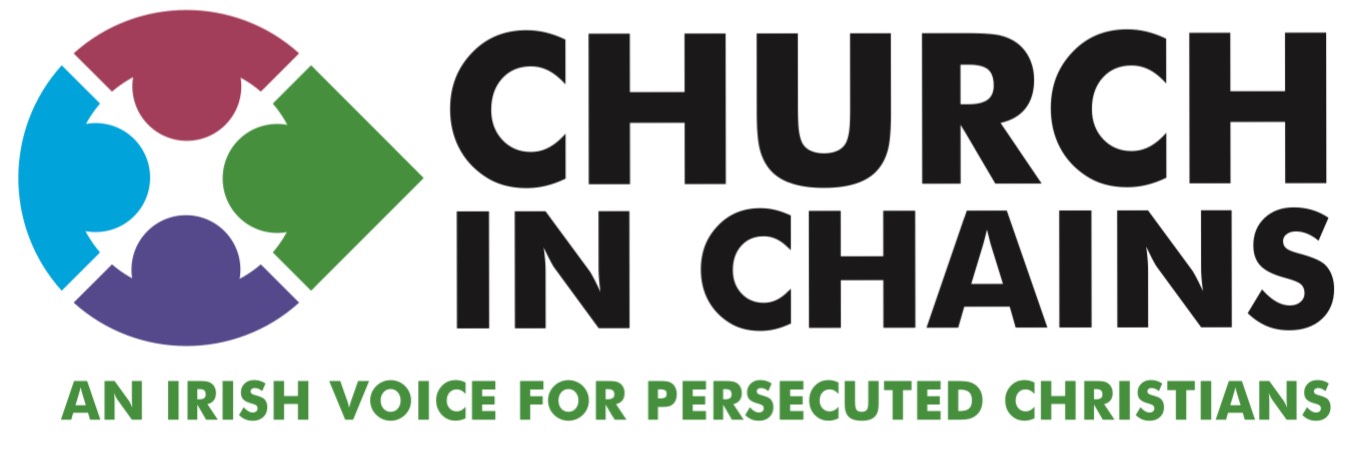 Lent Prayer Project: Week 5
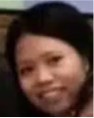 Fu Xuanjuan

China

6-Year Sentence
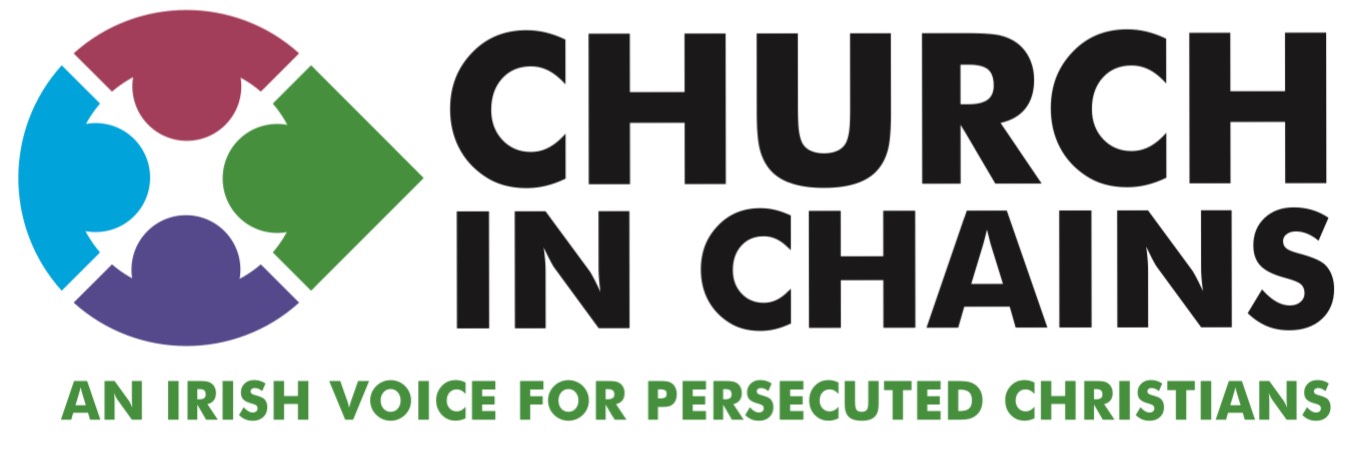 Lent Prayer Project: Week 6
Nay Y Blang

Vietnam

4 ½ -Year Sentence
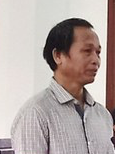 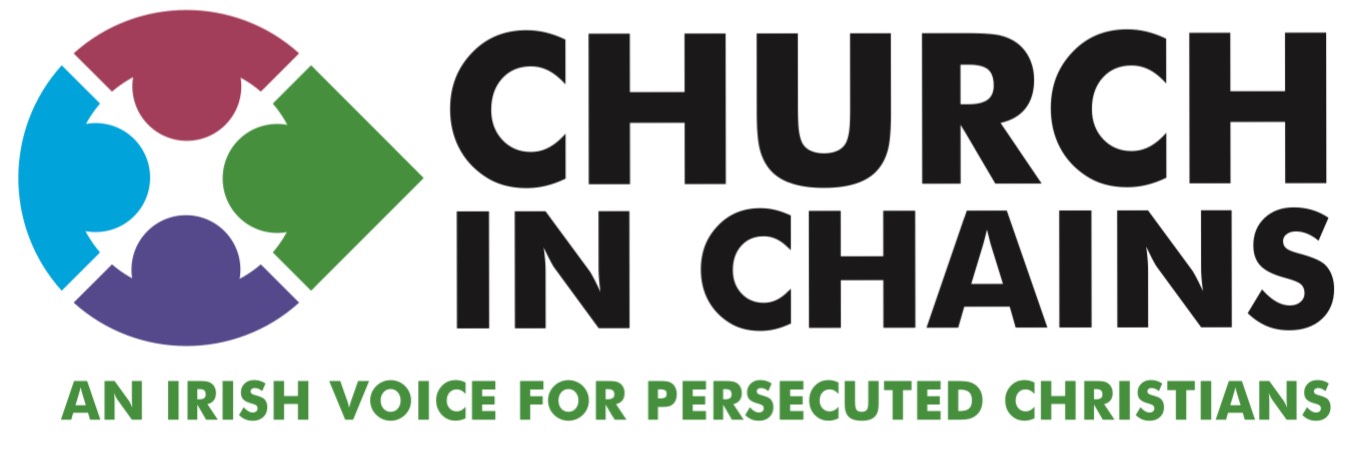